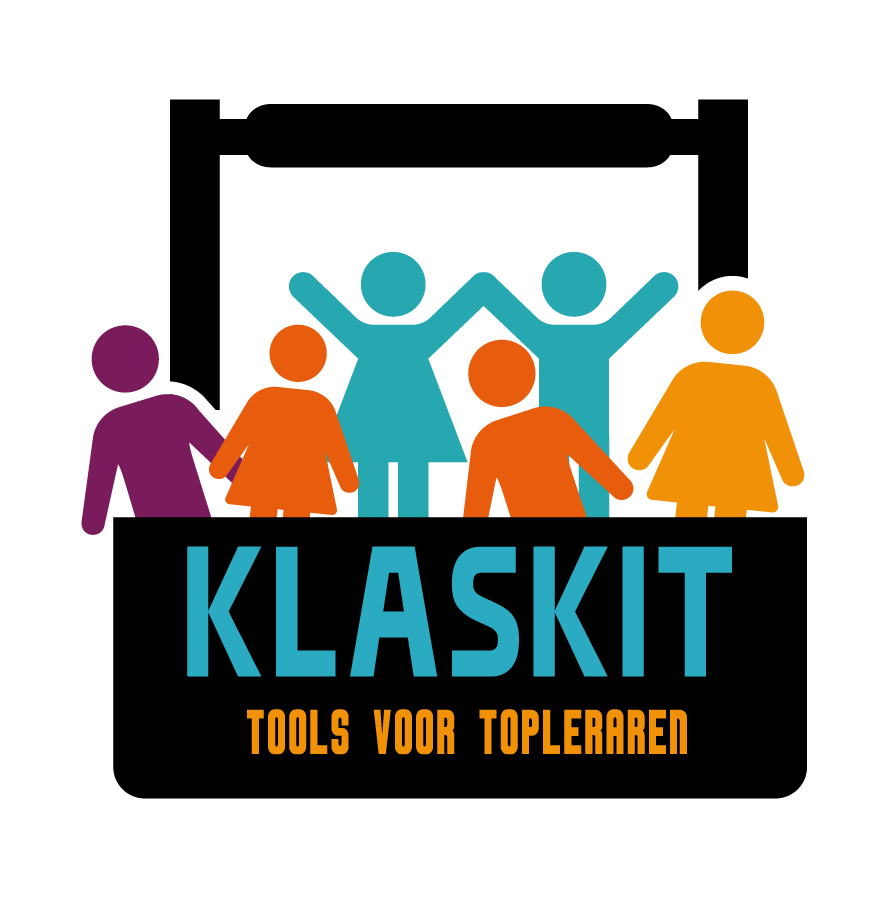 TRAP 2: intervisie & coachingDual coding
Liese Missinne
liese@klaskit.com
[Speaker Notes: Klaarzetten: 
Banken in gesprekscirkel
Kaartjes groepsrollen 
Adapter + clicker 



Ideeën 
Starten met intro
Peilingstest (wie heeft al live les gegeven? > peilen naar de vier werktafels + online lesgeven) 
5 min. p.87 – 88 in te vullen (reeeds gemaakt? P. 95-96) 
Uitwisselen in rondje: wat heb ik toegepast in 2 min. + vragen 
Afronden met rondje: waar ga ik mee aan de slag ? #actieplan 

Vragen Adrienne: 
Hoe zorgen dat trap 3 niet zo vrijblijvend is en blijft?]
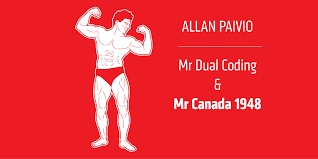 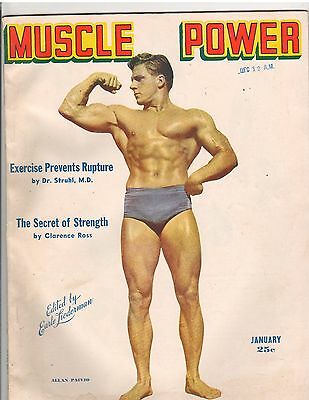 Drietrapsraket
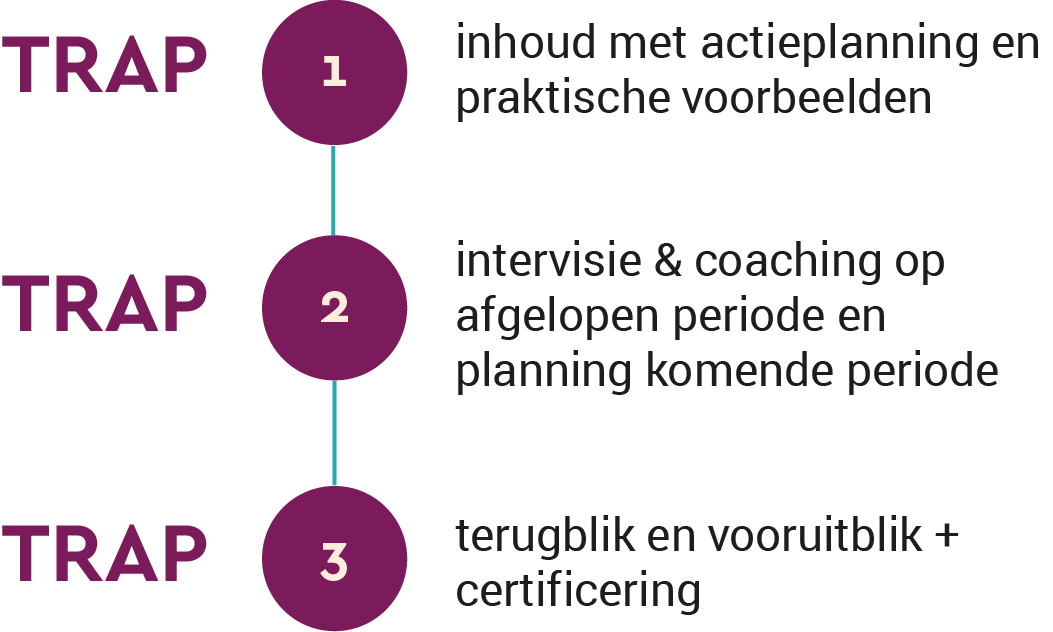 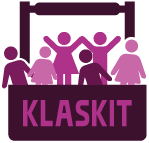 Doel intervisie
▷ Leren van elkaar 
▸  Expertise, ideeën en mogelijke oplossingen uitwisselen 
▸  Kwaliteit van elkaars aanpak verbeteren 
▷  Samen zoeken naar oplossingen voor jullie uitdagingen in de klaspraktijk
Hoe?
Deel 1 (15u30-17u): denken & uitwisselen 
Wat passen jullie nu al toe? 
Actie(plan) & vragen bespreken in groep

 Komen tot oplossingen, tips, nieuwe ideeën, … 
Deel 2 (17u-17u30): concluderen
Inzichten, ideeën en tips delen via padlet 
Naar een nieuw actieplan
Praktijkvoorbeelden als afsluiter
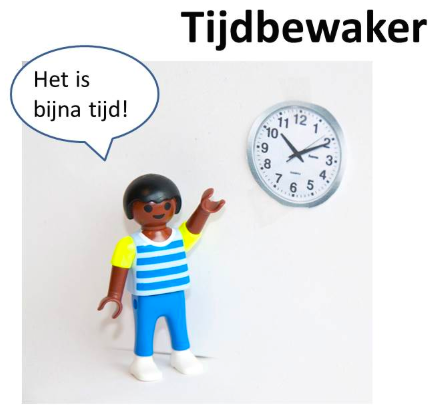 Eerst even peilen …
Wat van DUAL CODING pas jij al toe?
Wie geeft of maakt…
online les via Teams?
[Speaker Notes: W1: presenteer multimediaal?]
Wie geeft of maakt…
instructievideo’s?
[Speaker Notes: W1: presenteer multimediaal?]
Wie geeft of maakt …
(digitaal) leermateriaal (bv. leerpad, werkblaadjes, cursus …)?
[Speaker Notes: W1: presenteer multimediaal?]
Wie geeft of maakt …
hybride les (contact + online)?
[Speaker Notes: W1: presenteer multimediaal?]
Wie geeft of maakt …
les met PowerPoint?
[Speaker Notes: W1: presenteer multimediaal?]
Wie geeft of maakt …
les met bordschema?
[Speaker Notes: W1: presenteer multimediaal?]
Wie laat …
zijn leerlingen studeren m.b.v. woord en beeld?
[Speaker Notes: W1: presenteer multimediaal?]
Wie heeft …
dual coding al bewust toegepast?
Wie heeft …
nog geen tijd en ruimte gehad om dual coding toe te passen?
Hoe kan ik jullie motiveren om dit effectief toe te passen?
Bv. Herinneringsmailtje? 
Hulp? Coaching? 
…
Deel 1: denken & uitwisselen
Komen tot oplossingen, tips, nieuwe ideeën, …
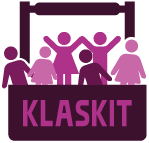 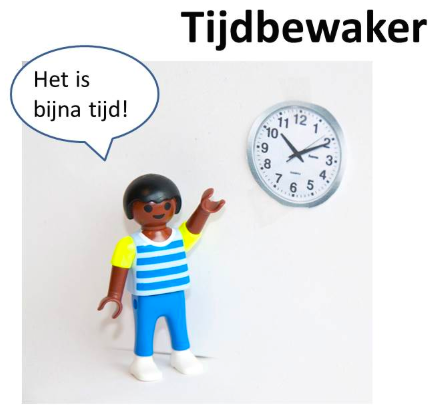 DEEL 1: Actie(plan) & vragen
Dual coding nog niet toegepast?  Maak nu je actieplanning op pag.87-89


Dual coding reeds toegepast? 

   Beschrijf je concrete klassituatie pag.94-96
10 minuten
Einde
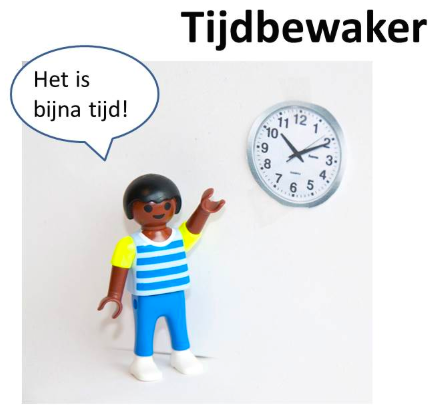 DEEL 1: Actie(plan) & vragen
Om beurt:   Actieplan: wat wil je toepassen? Welke vragen heb je nog? 

OF 

 Concrete klassituatie: wat toegepast? Welke vragen heb je nog?
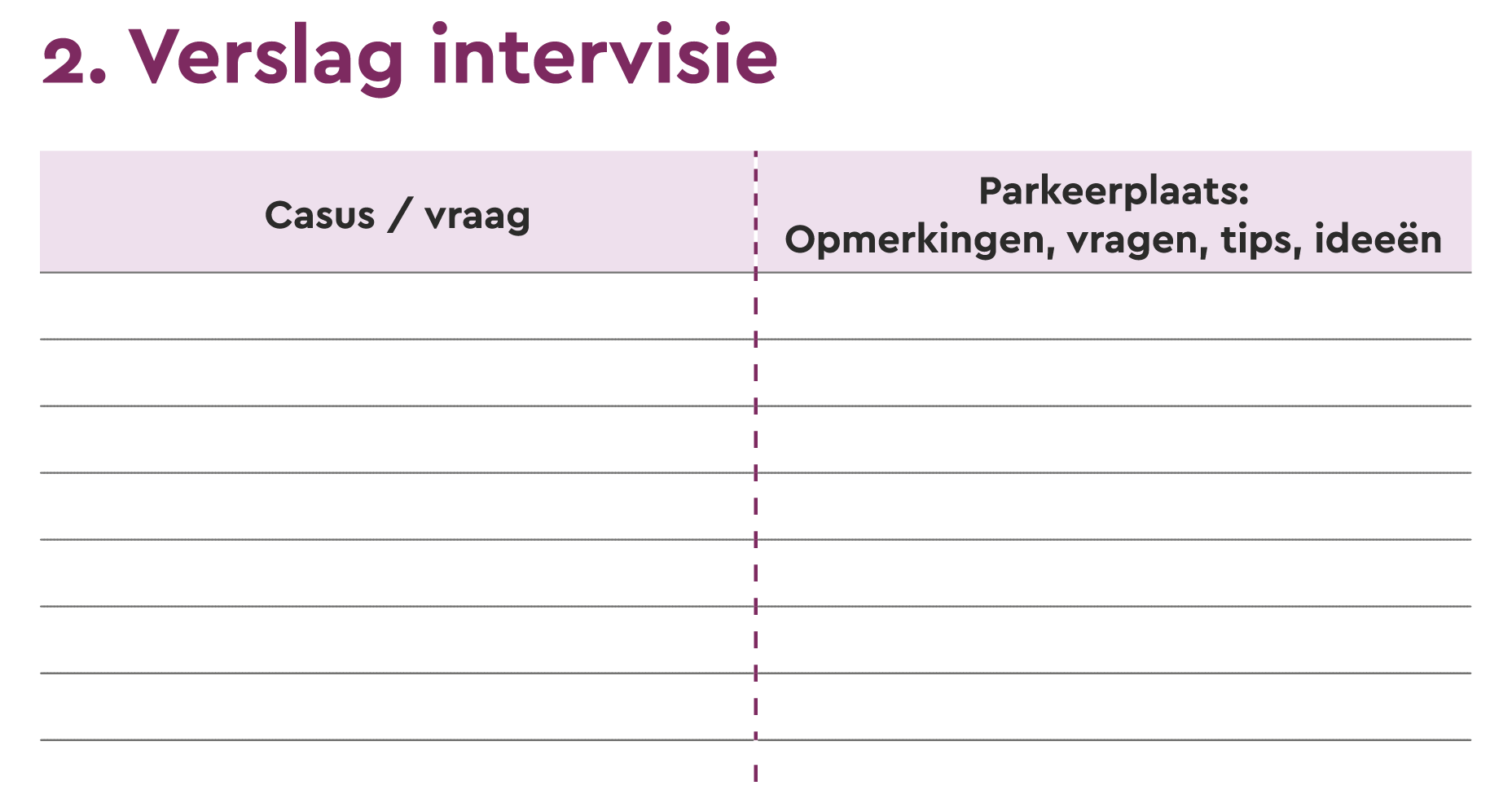 Noteer tussendoor wat je voor jezelf wilt meenemen (pag.77)
[Speaker Notes: Wat was de concrete situatie?
Wat was mijn taak binnen deze situatie?
Welke concrete acties heb ik in deze situatie ondernomen?
Wat was het resultaat van deze acties?

Wat zag ik?
Wat deed ik?
Wat dacht ik?
Wat voelde ik?]
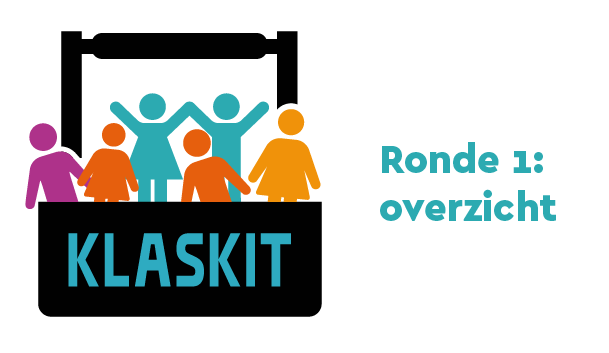 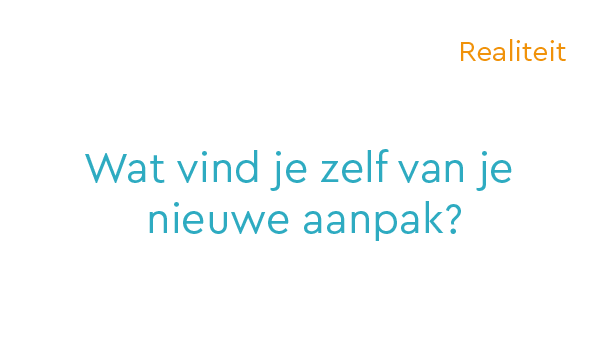 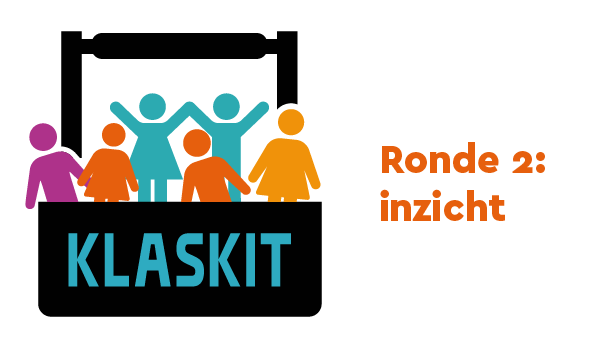 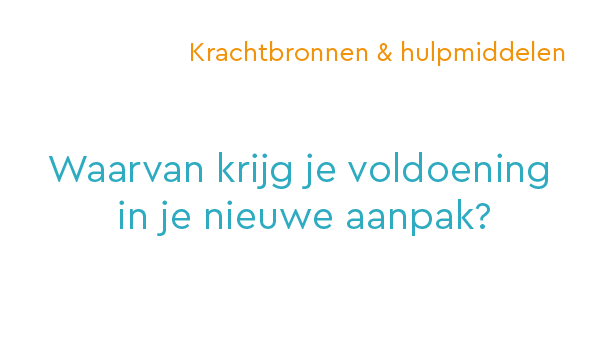 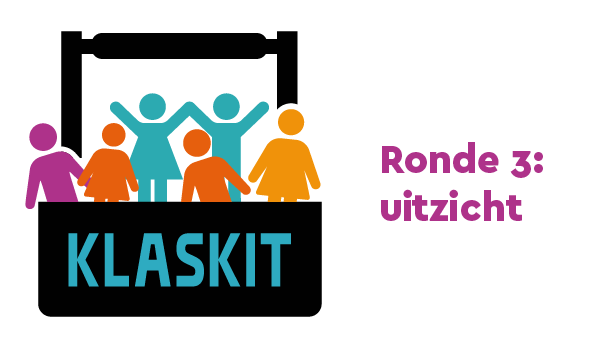 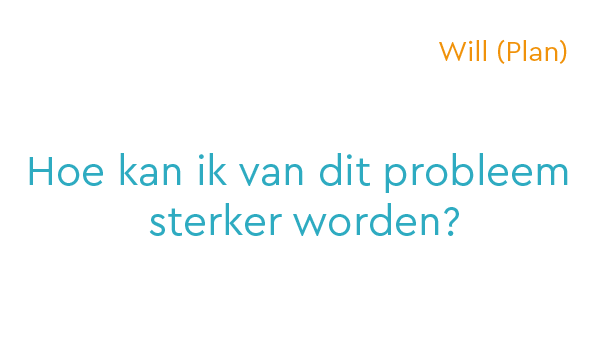 Deel 2: concluderen
Padlet
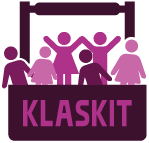 Welke tips, ideeën, praktijken leerde je van elkaar?
Ga naar https://padlet.com/liese21/dualcoding en post een nieuw inzicht, idee, tip, … 







We bouwen hierop verder in TRAP 3 !
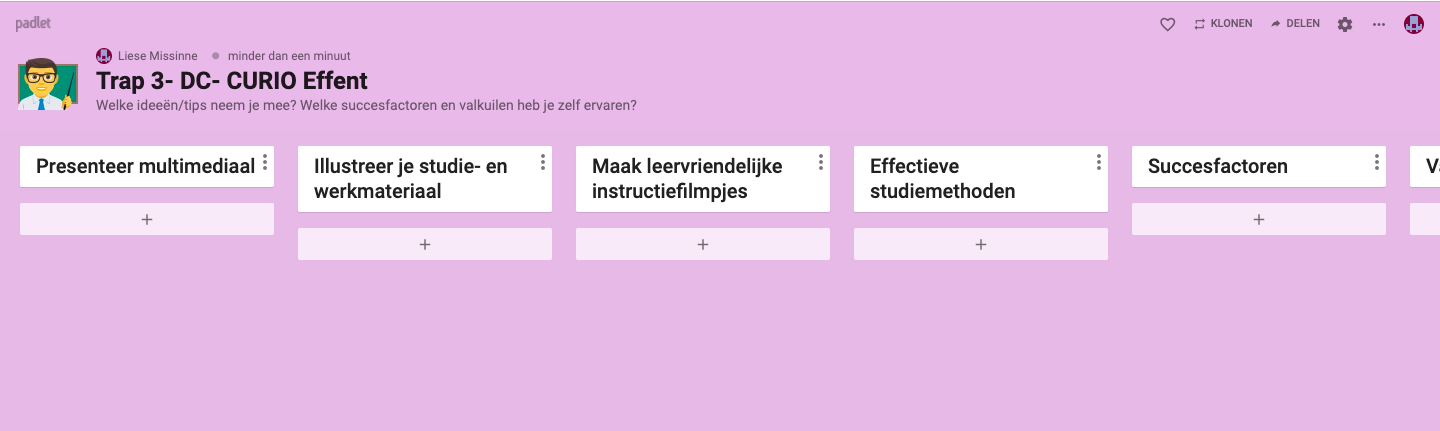 [Speaker Notes: https://www.vernieuwenderwijs.nl/downloads/]
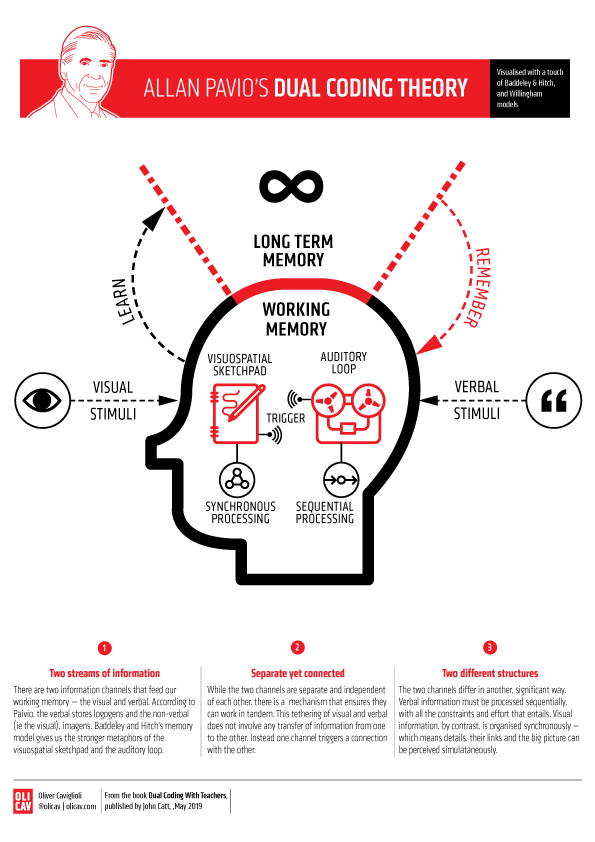 Enkele praktijkvoorbeelden
Enkele praktijkvoorbeelden
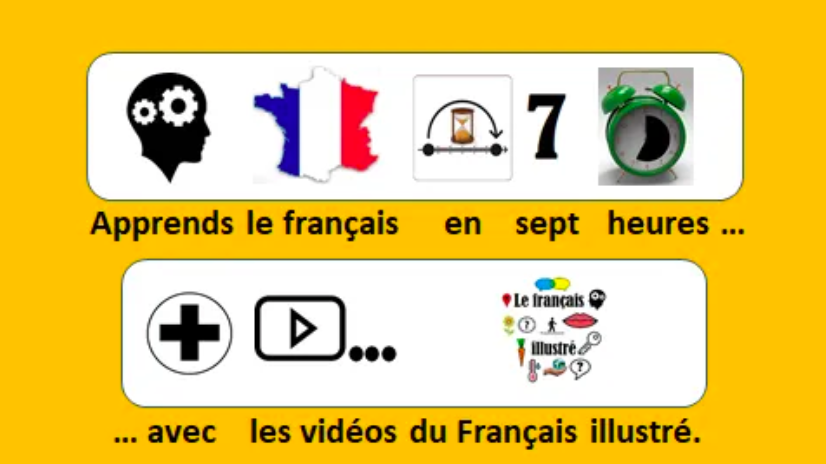 : le français illustré
Website: https://lefrancaisillustre.com/
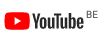 [Speaker Notes: Bron: https://fr.islcollective.com/francais-fle-fiches-pedagogiques/grammaire/divers/jaime/je-naime-pas/33251]
Ideeën
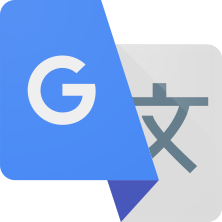 Traduire




Remplir




Enregistrer
TIPS: 
- Iconen/symbolen uit hun leefwereld OF 
- Ga samen met leerlingen op zoek naar passend symbool
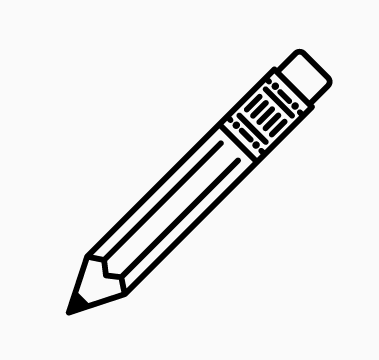 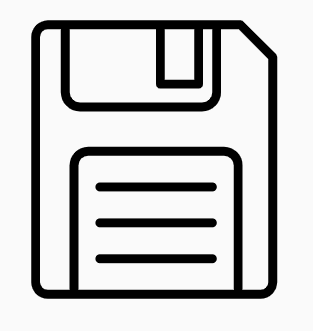 Enkele praktijkvoorbeelden
Enkele praktijkvoorbeelden
TIPS: 
Eerst aanleren! 
Geleidelijke opbouw 
Uitgewerkt voorbeeld
Halfuitgewerkt 
Lln. zelf laten uitwerken
Enkele praktijkvoorbeelden
Meervoud in het Engels
[Speaker Notes: https://www.youtube.com/watch?v=GAb_NhU7xD4&feature=youtu.be]
Enkele praktijkvoorbeelden
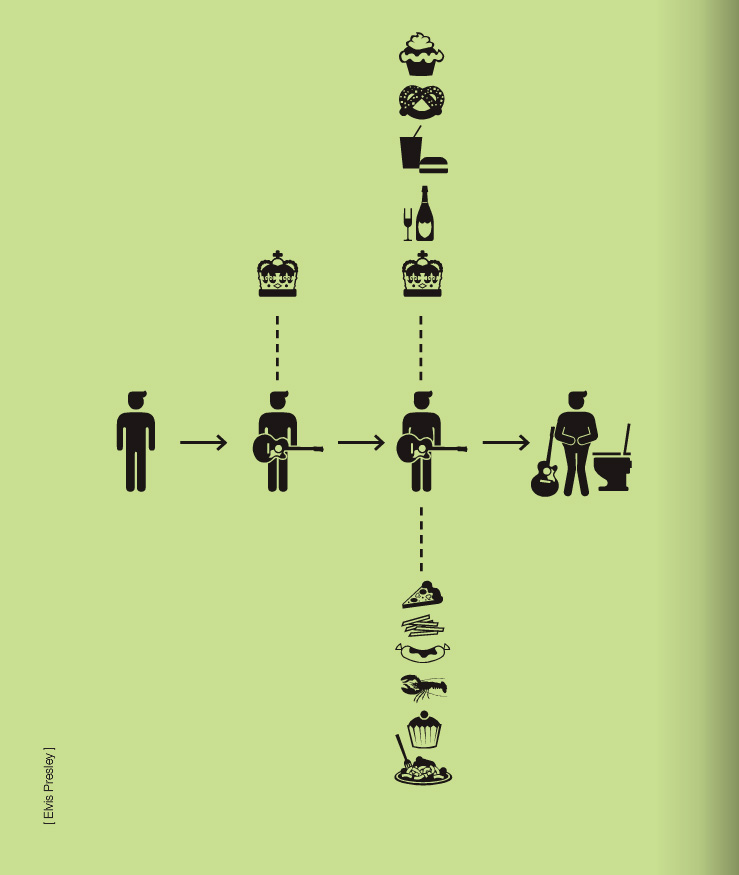 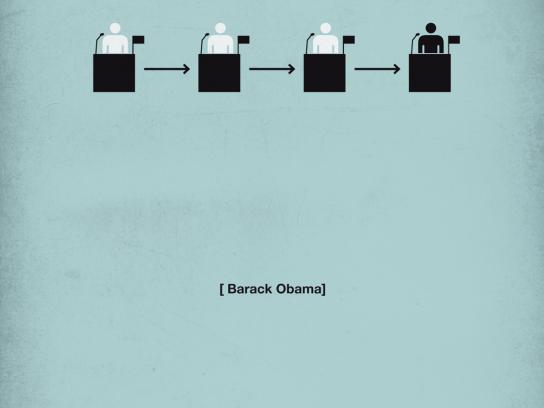 Geschiedenis - B. Obama
Muziek - Elvis Presley
[Speaker Notes: https://www.youtube.com/watch?v=GAb_NhU7xD4&feature=youtu.be]
Leesstrategieën (TALEN)
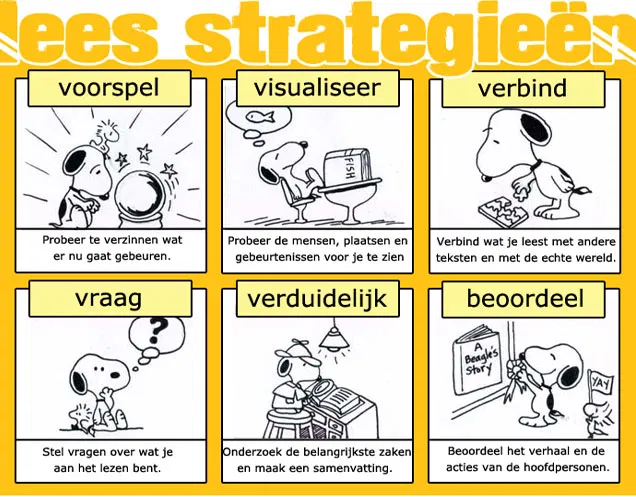 [Speaker Notes: ≈ leerstrategieën]
Enkele praktijkvoorbeelden
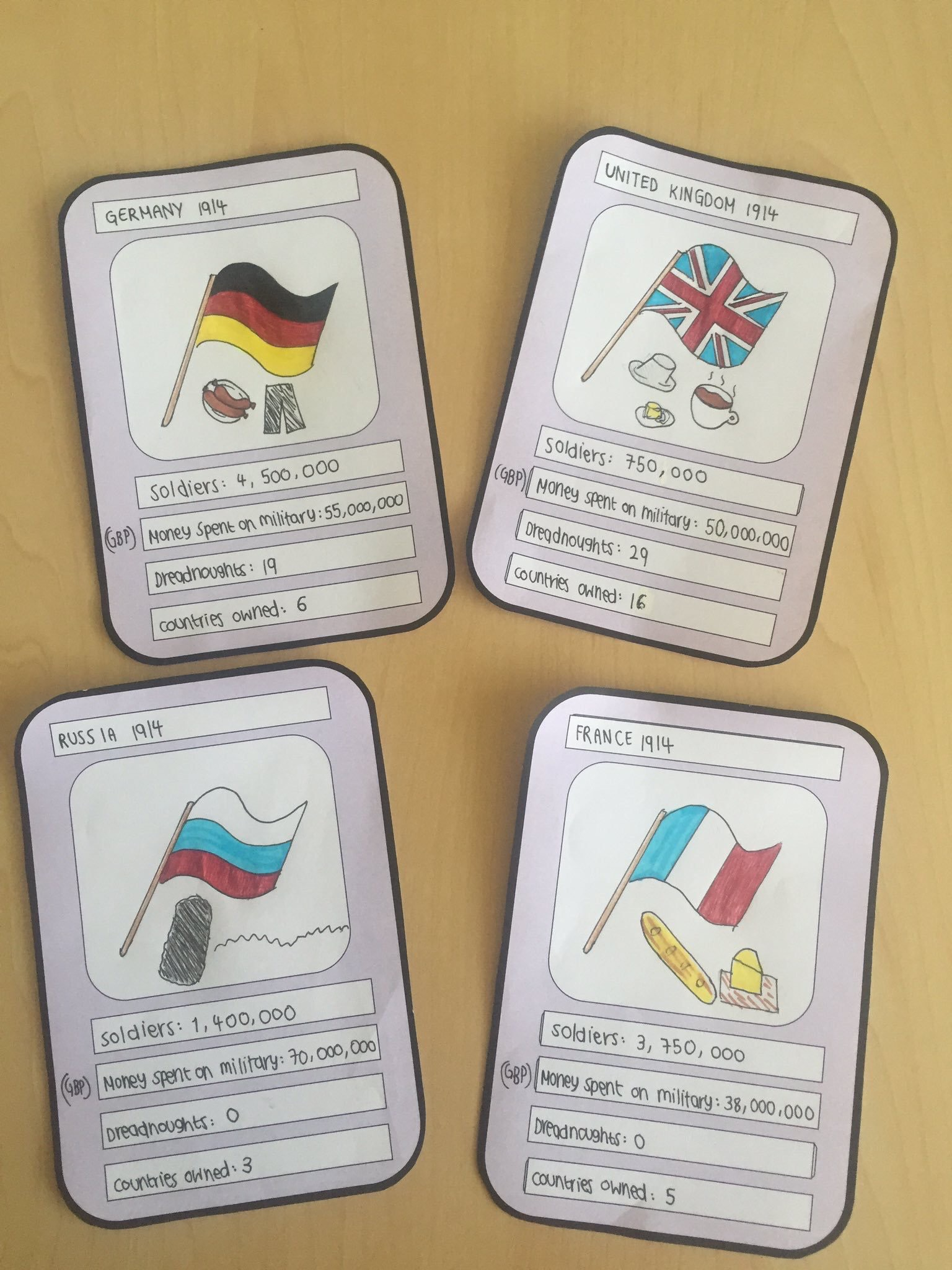 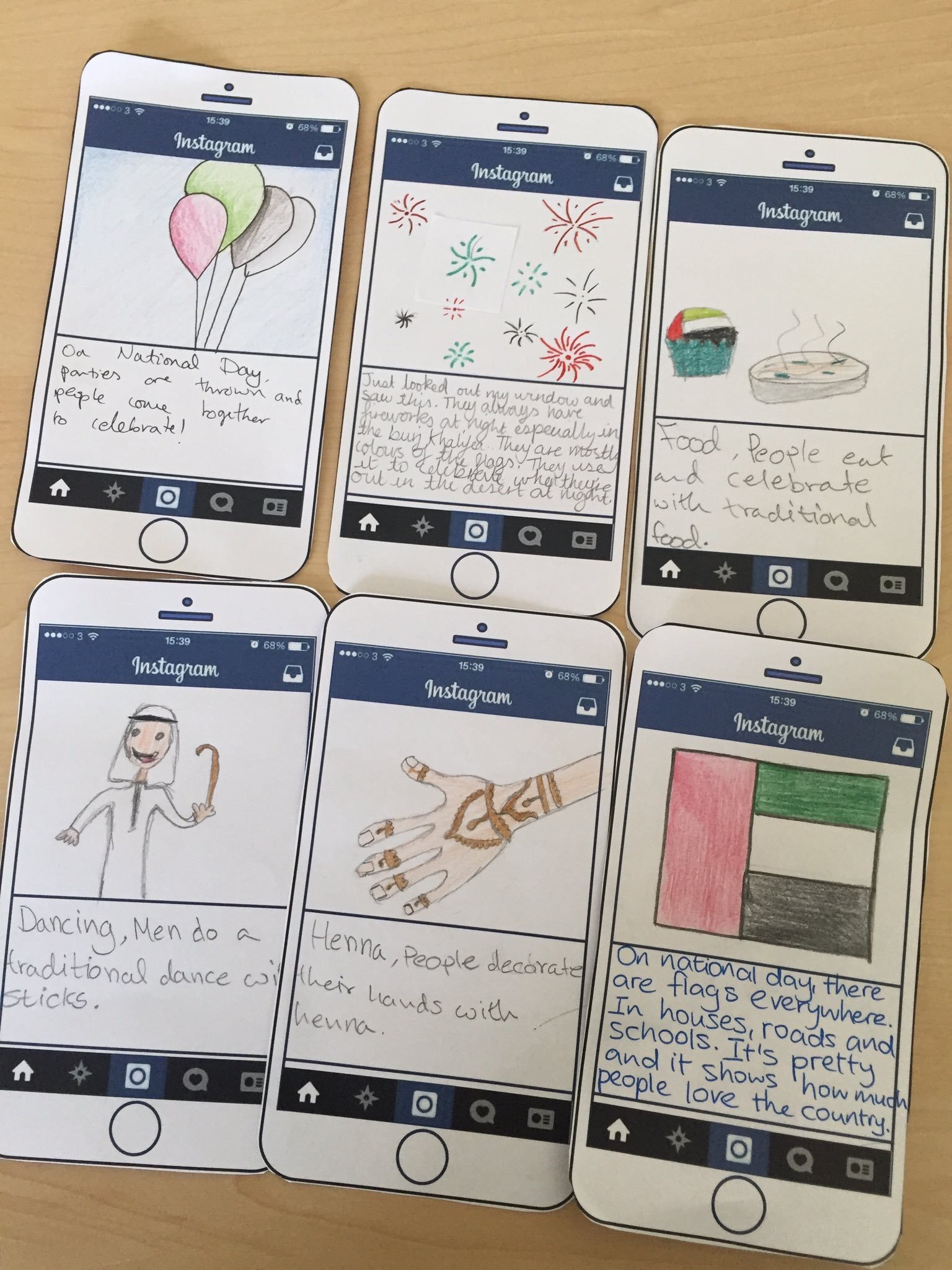 [Speaker Notes: Bron: 
https://lovetoteach87.com/2019/05/02/examples-of-dual-coding-in-the-classroom/

Inhoud en doelen centraal (niet het middel dominant is)]
Enkele tips
“Dual Coding is niet voor alles dé oplossing”
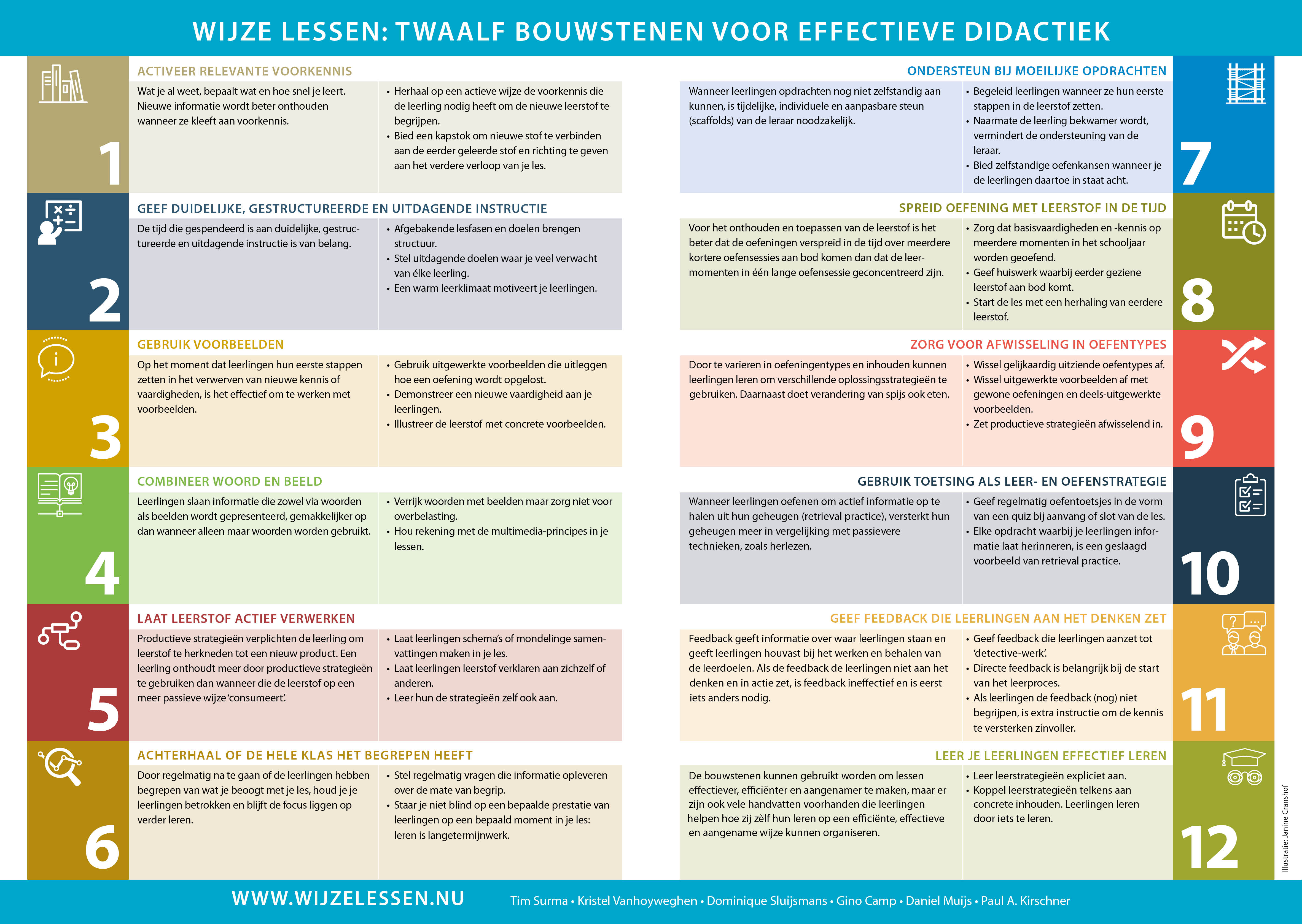 Enkele tips
[Speaker Notes: Olicav.com]
Enkele tips
Zelf geen multimediaskills? Geen probleem! 
https://icons8.com/
https://thenounproject.com/
Enkele tips
Meer inspiratie? 
Volg @olicav op twitter of bezoek zijn website: https://www.olicav.com/
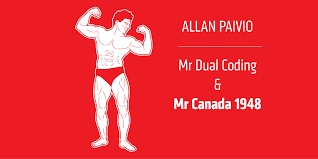 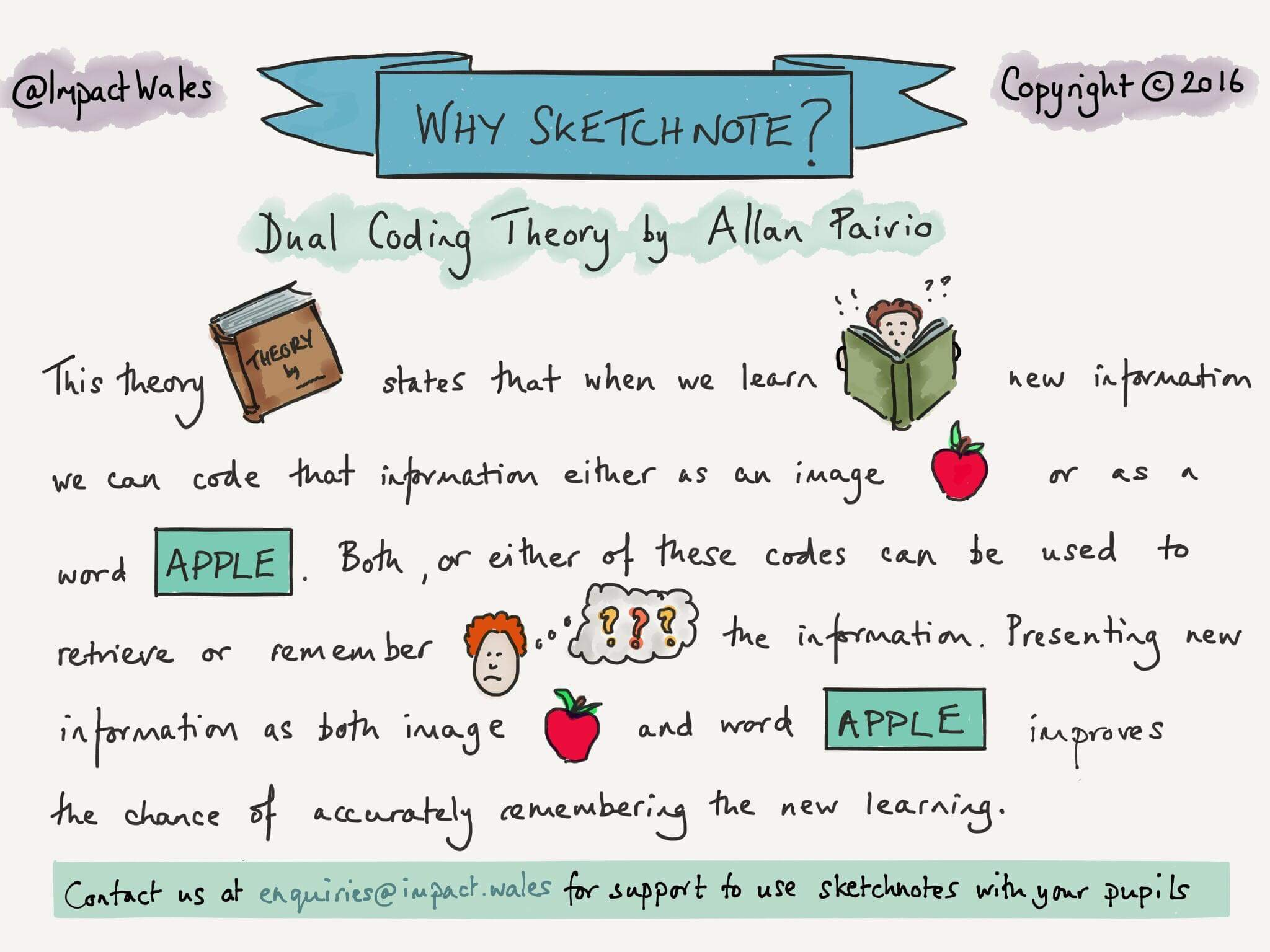 [Speaker Notes: https://lovetoteach87.com/2019/05/02/examples-of-dual-coding-in-the-classroom/]
Slot: vooruitblik
Naar een nieuw actieplan
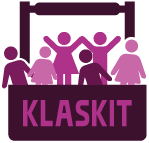 pag.98-99
[Speaker Notes: Fase 4: alternatieven 
Welke alternatieven zie ik (oplossingen of manieren om gebruik te maken van mijn ontdekking)?
Welke voor- en nadelen hebben die?
Wat neem ik me nu voor, voor de volgende keer?

 Fase 5: uitproberen
Wat wil ik bereiken?
Waar wil ik op letten?
Wat wil ik uitproberen?]
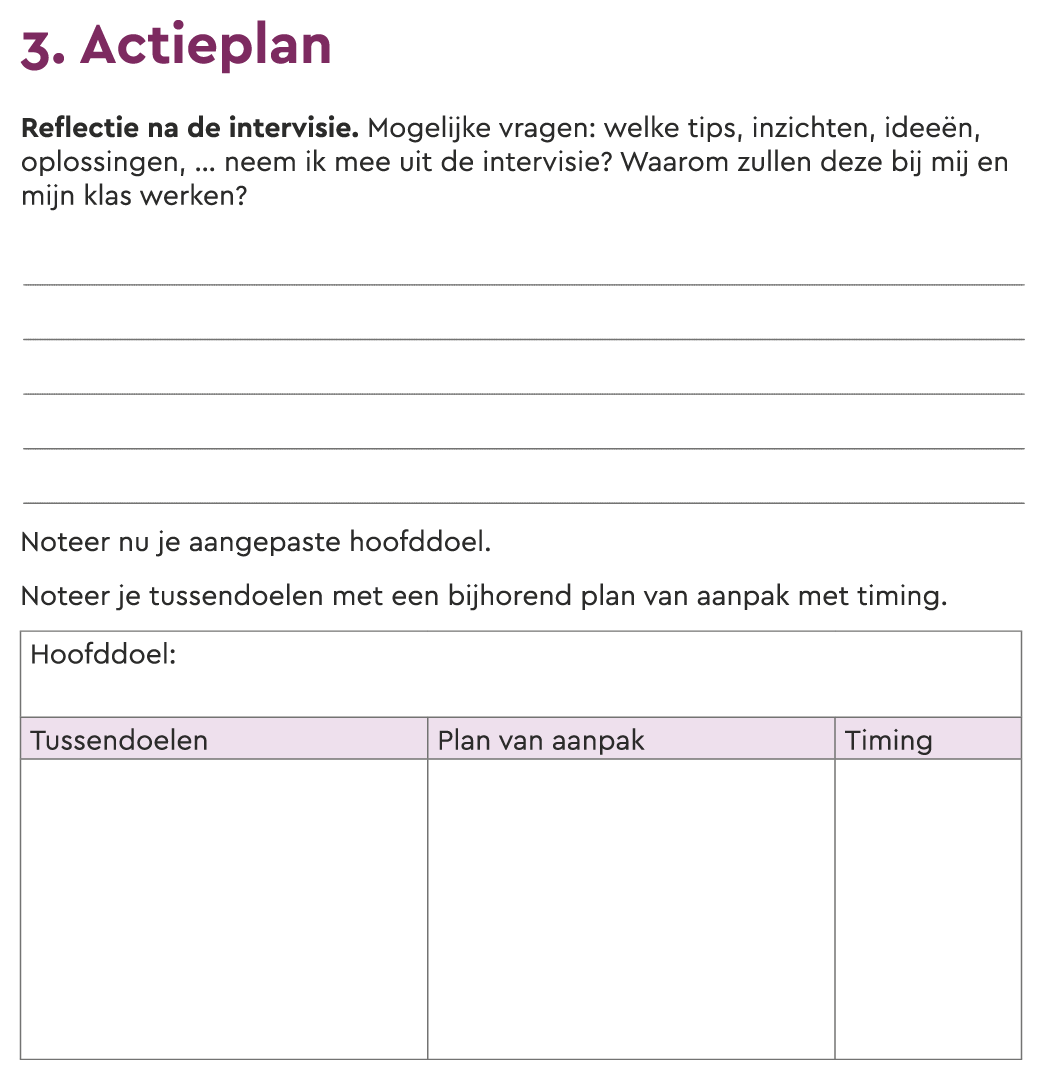 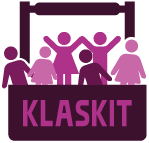 pag.87 / 98
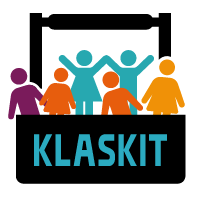 TRAP 3: terugblik & vooruitblik
Voer je (nieuw) actieplan uit & bereid je voor tegen TRAP 3 > pag. 104-105

liese@klaskit.com
Om af te sluiten…
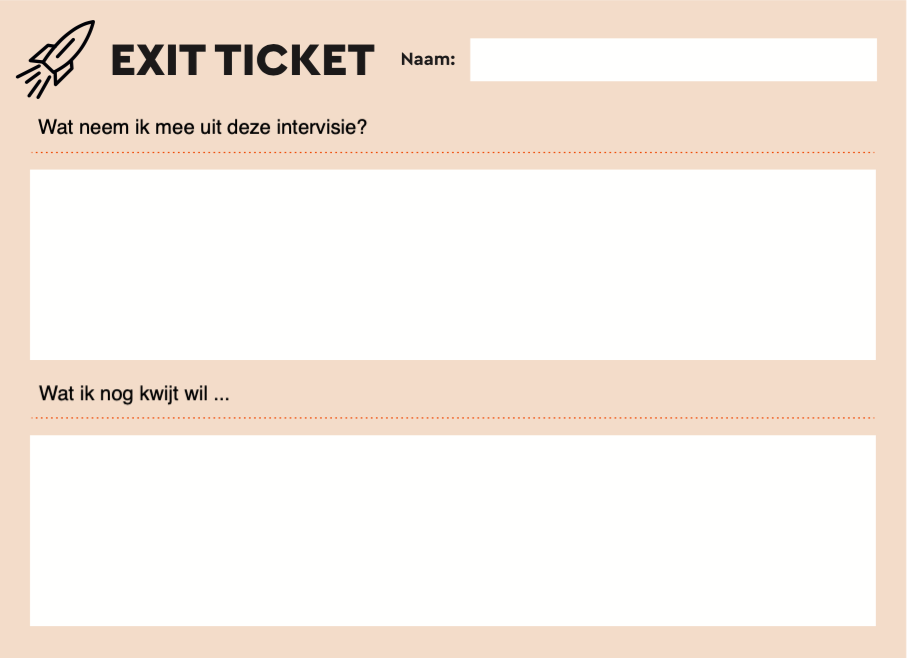 -
Graag inleveren bij vertrek
Bronnen
Arteveldehogeschool (z.j;) Pronet Quick scan Geraadpleegd op 28 november 2019 via https://sites.arteveldehogeschool.be/pronet/pronet-quickscan 
De Bruyckere, P. (2017) Klaskit. Tools voor topleraren. Gent: LannooCampus
https://www.olicav.com/
Website: https://lefrancaisillustre.com/